س/ هل ان تشابك خيوط النسيج المائل بصورة متعامدة كما في النسيج البسيط ج/ نعم س/ ما الفرق بين طريقة تشابك النسيج البسيط وطريقة تشابك النسيج المائل ج/ في النسيج البسيط السطر الثالث هو اعادة للسطر الاول، بينما في النسيج المائل السطر الثالث لا يشبه السطر الاول
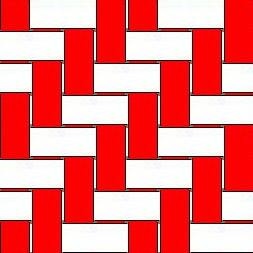 س/ هل من الممكن تنفيذ النسيج المائل على نول بدفتين ج/ لا يمكن ذلك س/ ما اقل عدد من الدفات الذي تتطلبه عملية نسج القماش المائل ج/ اقل عدد هو 3 دفات س/ هل من الممكن عمل تنويعات في النسيج المائل، وكيفج/ نعم، 1- الاتجاه من اليمين الى اليسار وبالعكس         2- متساوي وغير متساوي         3- طولي وعرضي         4- زكَزاك او متكسر         5- التنويع بالوان الخيط
س/ ما صفات النسيج المائلج/ 1- خشن الملمس    2- سميك     3- قوي     4- عالي الكلفة    5- تصميمه اصعب من البسيط    6- لا تظهر فيه الاوساخ بسهولة    7- تصعب ازالة الاوساخ منه س/ كيف يمكن معرفة عدد الدفات المطلوبة من اجل تنفيذ اقمشة النسيج      المائل ج/ يمكن معرفة ذلك من عدد خيوط اللحمة في التصميم (الورق البياني)